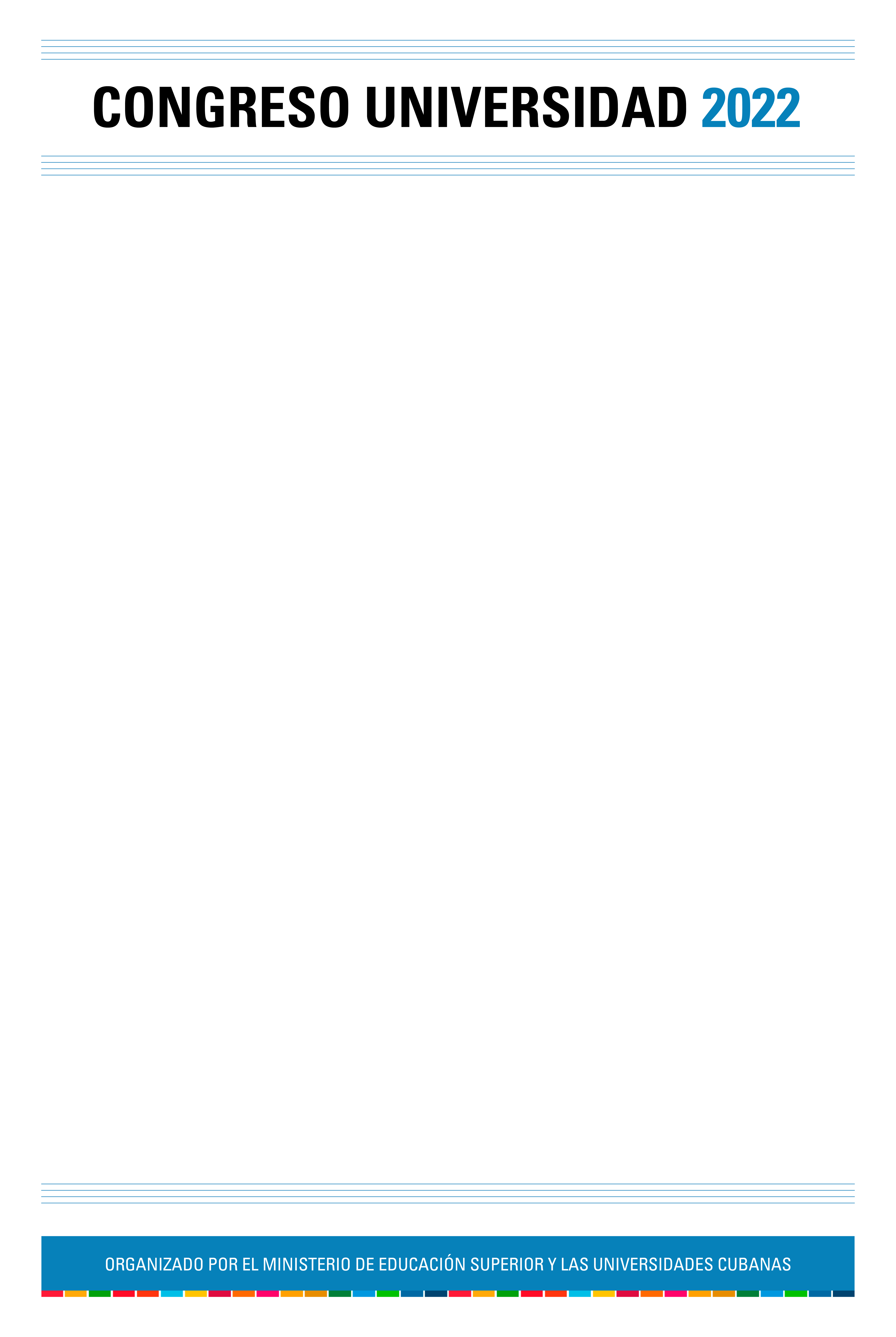 IX TALLER INTERNACIONAL SOBRE LA FORMACIÓN UNIVERSITARIA DE PROFESIONALES DE LA EDUCACIÓN.
NECESIDADES EDUCATIVAS ESPECIALES: IMPLICACIONES EN LA PREPARACIÓN DE LOS MAESTROS PRIMARIOS DE LA ESCUELA MULTIGRADO.
Dr.C. Alexis Céspedes Quiala, UO.
Dr.C. José Joaquín Pérez Peralta, UO
Dr.C. Jorge Duvalón Ramírez, UO.
Las actuales transformaciones en la escuela rural multigrado cobran una importancia esencial para este nivel de enseñanza, teniendo en cuenta la preparación que requieren los docentes y los profundos cambios que se necesitan realizar en la dirección del proceso de enseñanza-aprendizaje, con el fin de potenciar de manera más directa la formación integral de los alumnos en este contexto social, cultural y económico que se presenta en una comunidad rural. Es por ello, que se hace necesario y pertinente la orientación y seguimiento a los alumnos con necesidades educativas especiales (NEE), asociada a discapacidades incluidos en este contexto educativo; de ahí que se propone como objetivo general: Proponer un material docente que permita una mejor preparación a los maestros y directivos de la escuela multigrado, referido a la atención a niños y niñas con NEE asociada a discapacidades, incluidos en este contexto educativo, que resulta una guía de trabajo para el seguimiento y tratamiento de cada uno de ellos. Se utiliza esencialmente la investigación – acción; así como, el desarrollo de talleres, seminarios científicos con docentes y directivos. Se emplearon diferentes métodos y procedimientos de investigación del nivel teórico, empíricos y estadísticos. La población y muestra de la investigación fue escogida los docentes de las 44 escuelas primarias con alumnos incluidos del municipio de Contramaestre de la provincia de Santiago de Cuba. El trabajo desplegado es resultado del Proyecto de Investigación “INCLUSOC”, asociado al Programa Nacional Problemas Actuales del Sistema Educativo Cubano. Perspectivas de desarrollo, del MINED.
2. DESARROLLO
A propósito de la Agenda 2030, desde su objetivo 4 se hace un llamado a garantizar una educación inclusiva y equitativa de calidad y promover oportunidades de aprendizaje permanente para todos, lo que supone velar por el cumplimiento de que todas las niñas y niños terminen los ciclos de la enseñanza primaria, que ha de ser gratuita, equitativa y de calidad y producir resultados escolares pertinentes y eficaces.
La diversidad, en todo caso, implica una experiencia con las alteraciones que se producen en una situación educativa en el entorno del proceso de enseñanza-aprendizaje de la escuela multigrado, donde confluyen niños y niñas con disímiles edades, experiencias de vida, costumbres familiares y sociales, entre otras, lo quesupone una complicadarelación entre ellos en su trayectoria escolar.
¿Quién es un alumno con necesidades educativas especiales? 
Es aquel o aquella que presenta un desempeño escolar significativamente distinto, respecto a sus compañeros de grupo, por lo que requiere que se incorporen a su proceso educativo diversos recursos, con el fin de lograr su participación y apren­dizaje, y alcanzar así los propósitos establecidos; estos recursos pueden ser: profesionales, materiales, arquitectónicos y curriculares.  
En este sentido, los alumnos con discapacidad quedan considerados al hablar de la educación inclu­siva, pero esta última no se circunscribe sólo a la atención de estos alumnos, sino al logro de los propósitos educativos pertinentes a ellos.
3. CONCLUSIONES
El material que se ofrece, es coherente para la finalidad del Modelo de la Escuela Primaria Cubana y de los aspectos del tercer perfeccionamiento de este nivel de enseñanza, y permite identificar las líneas de acciones pedagógicas pertinentes, de acuerdo al contexto donde se desempeñan nuestros docentes.
Coadyuva a la preparación metodológica desde el Colectivo Zonal, donde intervienen los directivos, maestros y especialistas, lo que permite el seguimiento, tratamiento y compensación a las diferentes discapacidades de los niños y niñas de la escuela multigrado. 
Conduce a un cambio favorable en el rol profesional de los maestros y directivos, con relación a la atención a la diversidad de los niños y niñas con necesidades educativas especiales, asociada a discapacidades en el contexto de la escuela multigrado, lo que contribuyea elevar la calidad en este contexto.
4. REFERENCIAS BIBLIOGRÁFICAS
Boix, R. (2011). ¿Qué queda de la escuela rural? Algunas reflexiones sobre la realidad pedagógica del aula multigrado. Revista de currículo y formación del profesorado 15, (2), pp.13-23. Disponible en http://www.ugr.es/~recfpro/rev152ART1.pdf.No.2. [Consultado 18 de octubre de 2020].
Gayle, A. (2001). De la conceptualización del currículo a la práctica escolar. Tomado en Convocados por la diversidad. Editorial Pueblo y Educación. La Habana. 
Leyva Fuentes, M. y Maricela Barreda García (s/a). Precisiones para la atención educativa a educandos primarios con necesidades educativas especiales asociadas o no a discapacidades. Material en soporte digital del ICCP-CELAEE. La Habana.
Navarro, S. (2007). Manual de Orientaciones. Ministerio de Educación MINED. HADICAP internacional. Ciudad de la Habana. Cuba.
ONU. (2016). Agenda 2030 y los Objetivos de Desarrollo Sostenible. Una oportunidad para América Latina y el Caribe. CEPAL. Publicación de las Naciones Unidas.
Sánchez, M. R. y coautores. (2019). Plan de Estudio de la Educación Primaria Cuba. Editorial Pueblo y Educación.
AGRADECIMIENTOS
Gracias a todos